Загадки
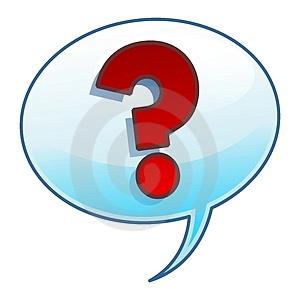 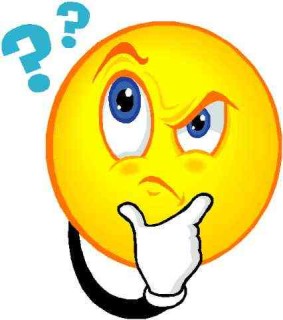 1Из какой посуды нельзя ничего поесть? 
2Из какого полотна нельзя сшить рубашки? 
3Какой месяц короче всех? 
4Что в человеке есть одно, а у вороны вдвое, в лисе не встретится оно, но в огороде втрое?
5Какую реку можно срезать перочинным                                                  ножом? 
6Какой уральской рекой играют в шахматы? 
7Какой город есть в компоте? 
8Какой город может парить в воздухе?
9Какой город Европы стоит на мягком месте? 
10В какие ворота нельзя забить мяч? 
11Какой город самый сердитый?
ребусы
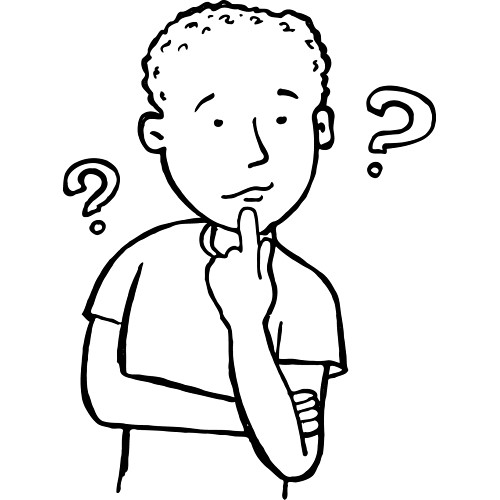 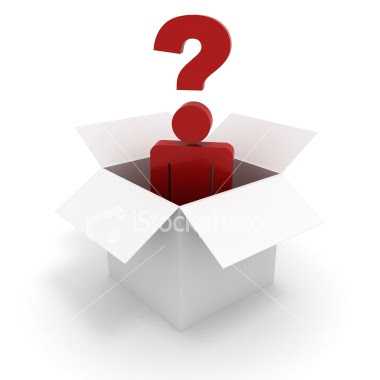 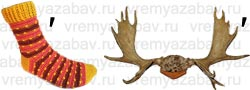 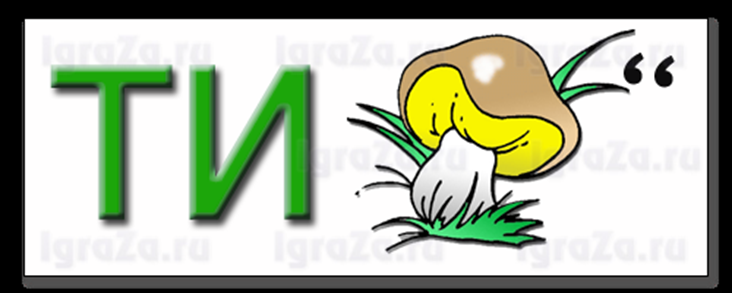 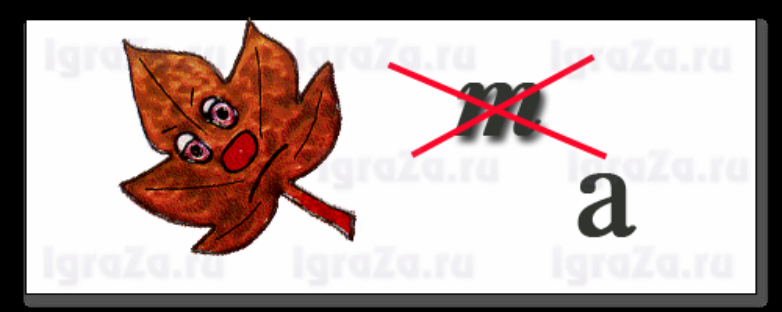 Кроссворды
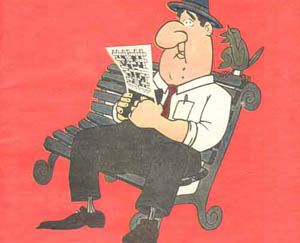 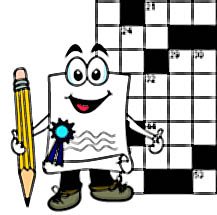 Спасибо за Игру
конец